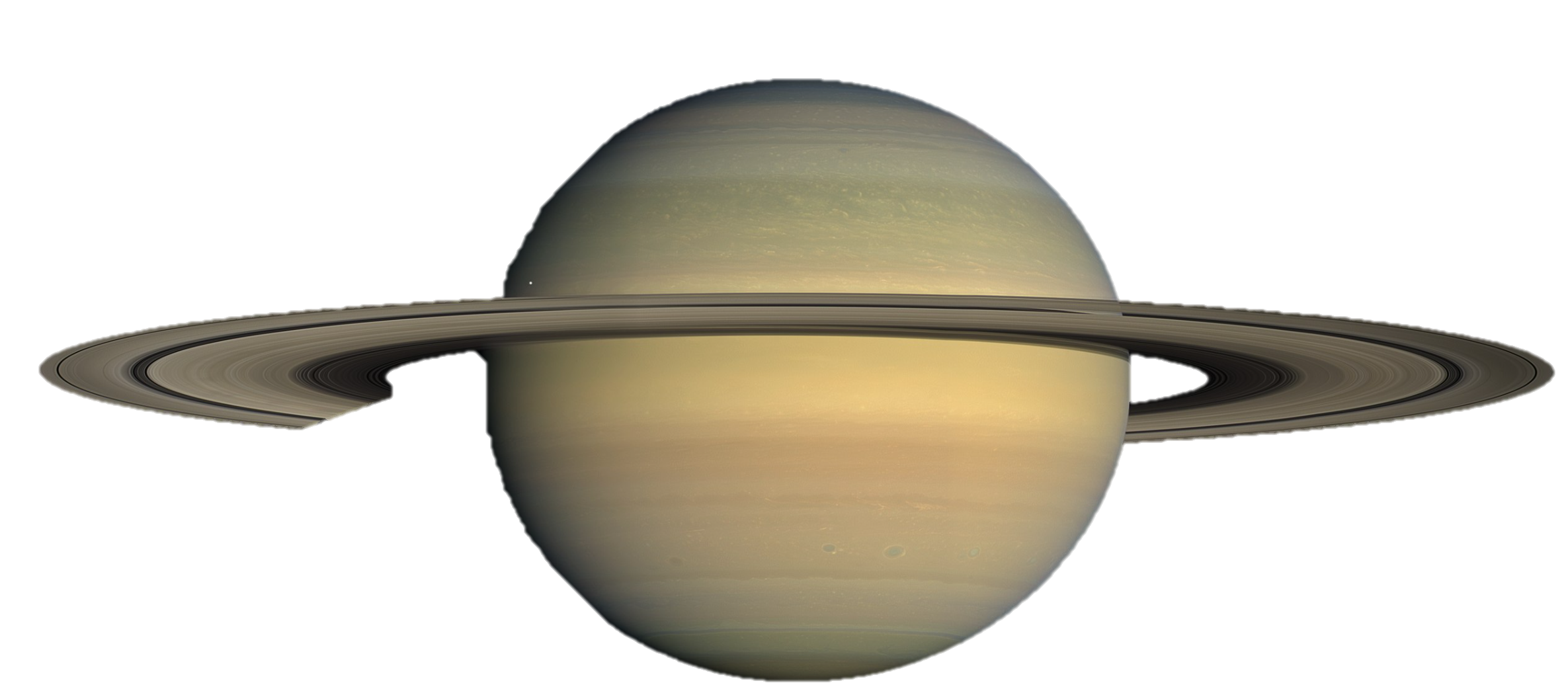 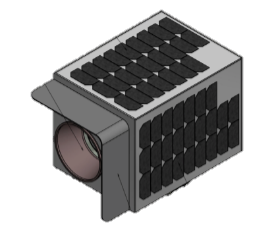 LOTUS：超小型衛星で太陽系の姉妹惑星系を発見する
河原　創（東大）五十里哲, 青濱広樹, 三厨航,　増田賢人, 生駒大洋, 笠原慧, 小谷隆行, 酒向重行, 杉田精司, 巽瑛理, 吉岡和夫, 片坐宏一, 中須賀真一 LOTUSチーム
太陽系外惑星研究の目的
私たちの住む地球・太陽系は、私たち生命は、宇宙で普遍的な存在なのだろうか？
という人類古来からの問いに、科学的な回答をあたえる
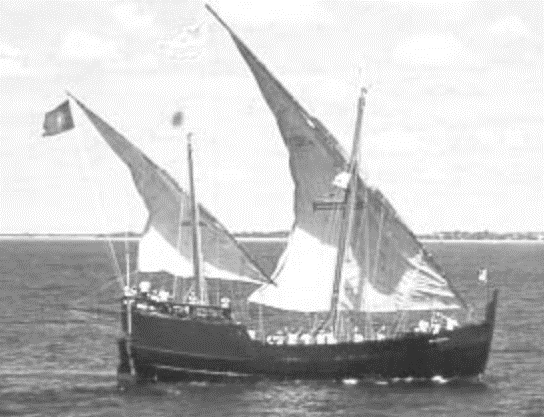 系外惑星探査は量から質へ
star
exoplanet
トランジット惑星
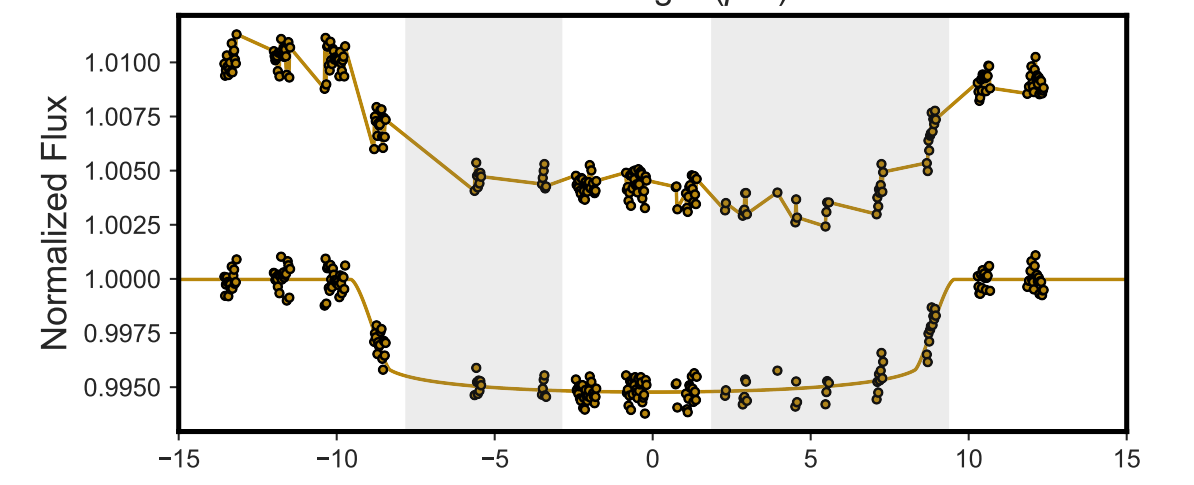 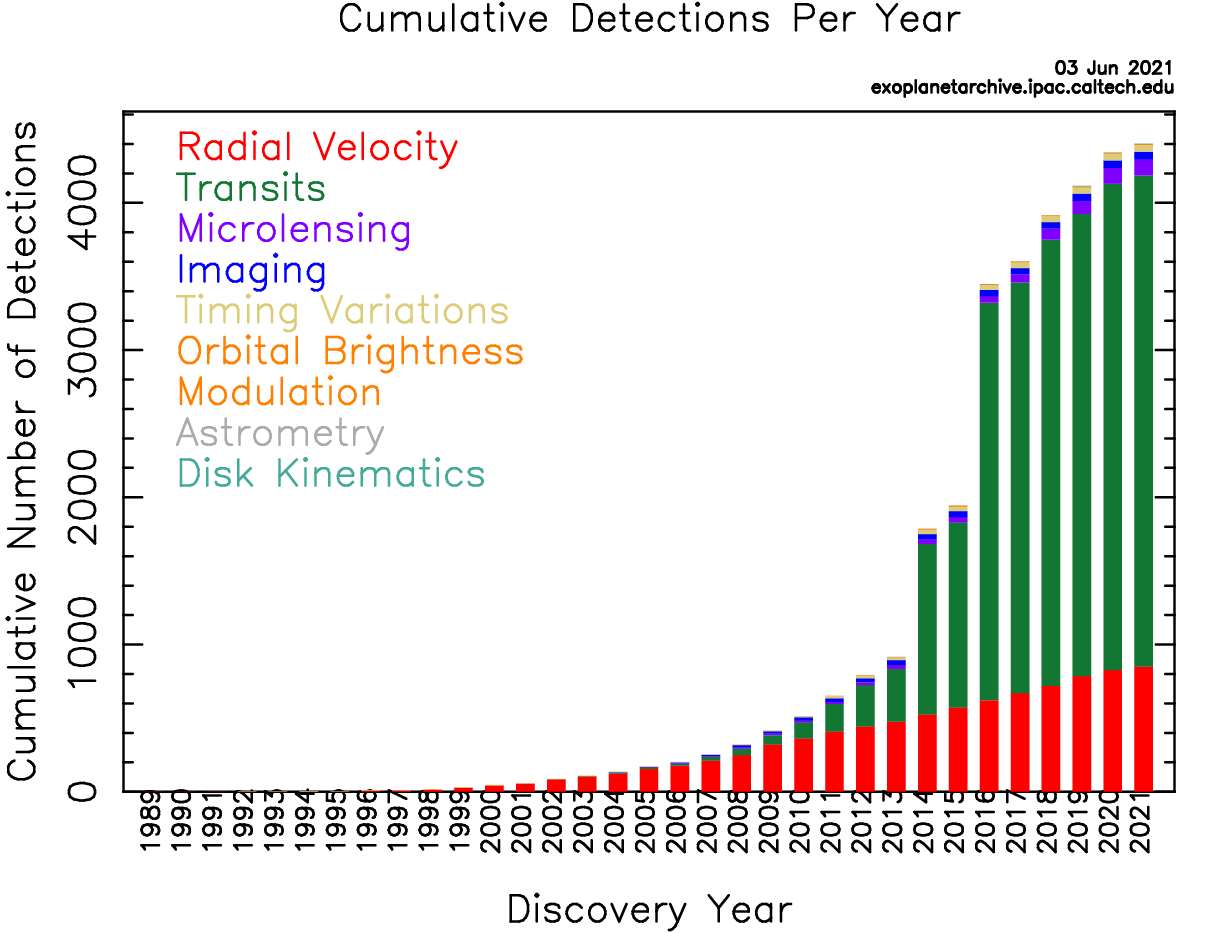 4000
3000
日
Alam+2022
2000
1000
Kepler：本格宇宙探査の始まり
TESS
CHEOPS
JWST
初検出
0
1990
2020
1995
2005
2015
2010
2000
トランジット惑星等を利用し惑星自身を調べることに主眼がうつりつつある
太陽系惑星に対応する領域には、まだ十分到達していない
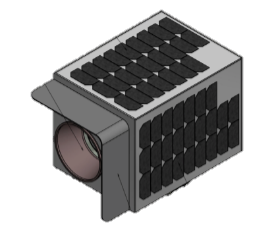 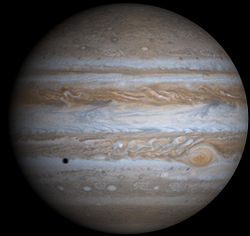 超小型衛星(20kg級）LOTUS
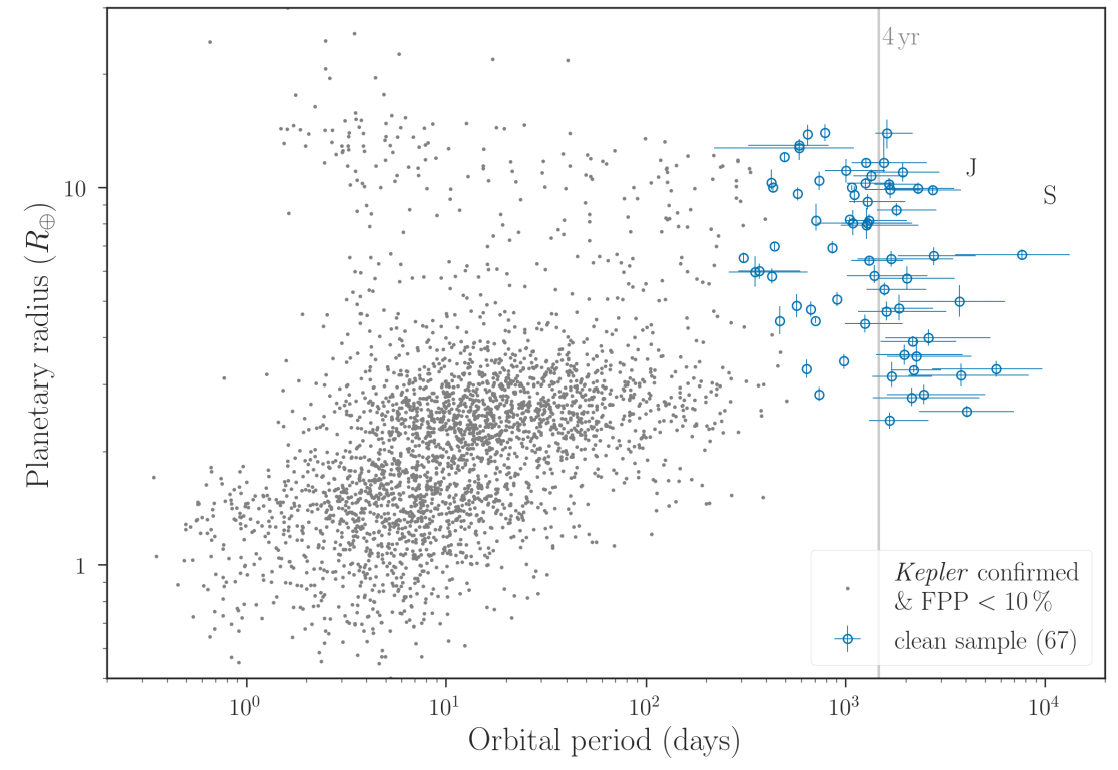 Kepler prime missionにより同定された系外惑星
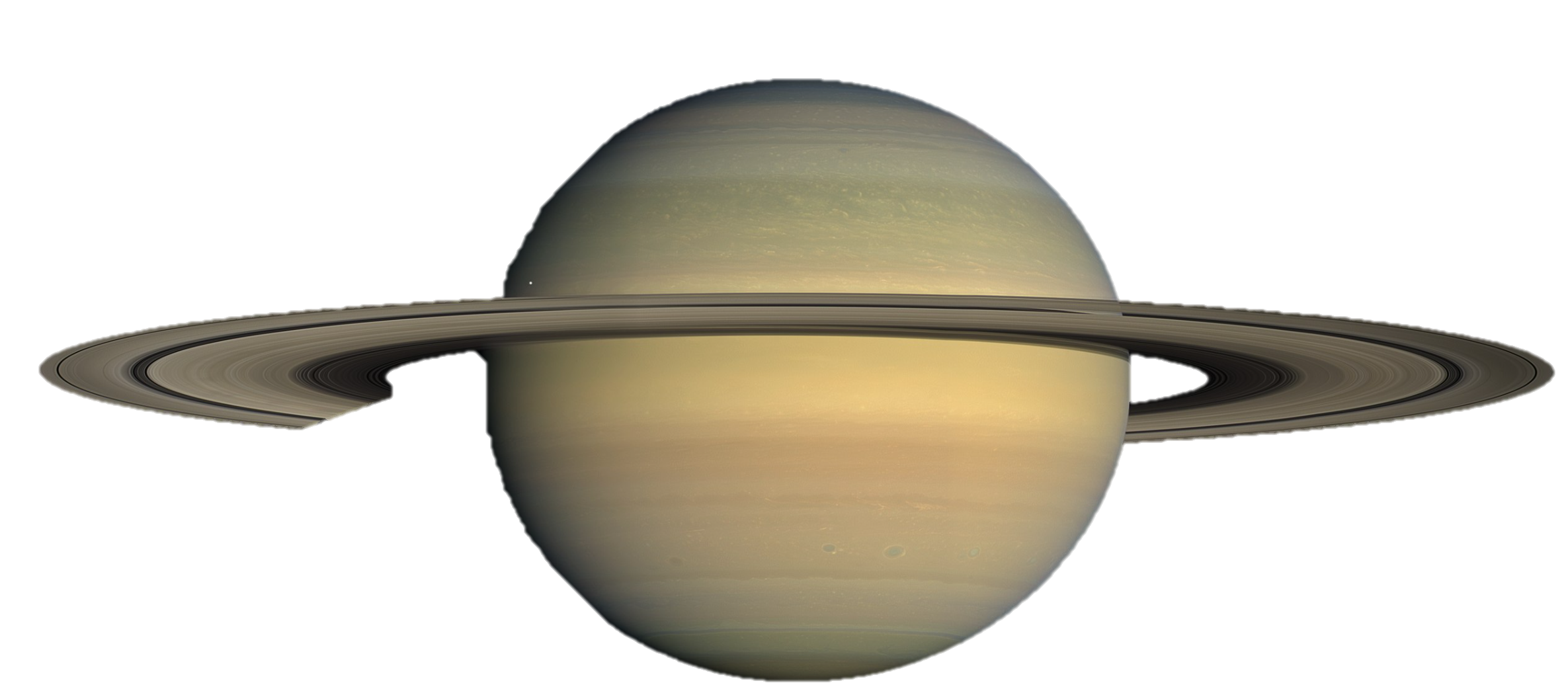 1
系外惑星の半径（木星半径）
E
宇宙研公募型小型3号機JASMINE
（ただし、太陽より小さい星のまわりの地球がターゲット）
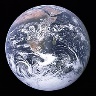 0.1
V
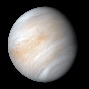 1
10
100
1000
惑星の公転周期 (日)
小さい惑星（地球）は小中型衛星、大きい惑星（木星）を超小型衛星で発見する
太陽系外の木星をしらべようとおもうとオーダー10年のモニター期間を要する
Solar System
rockies
Jupiter
Saturn
1y
2y
4y
3y
Transit
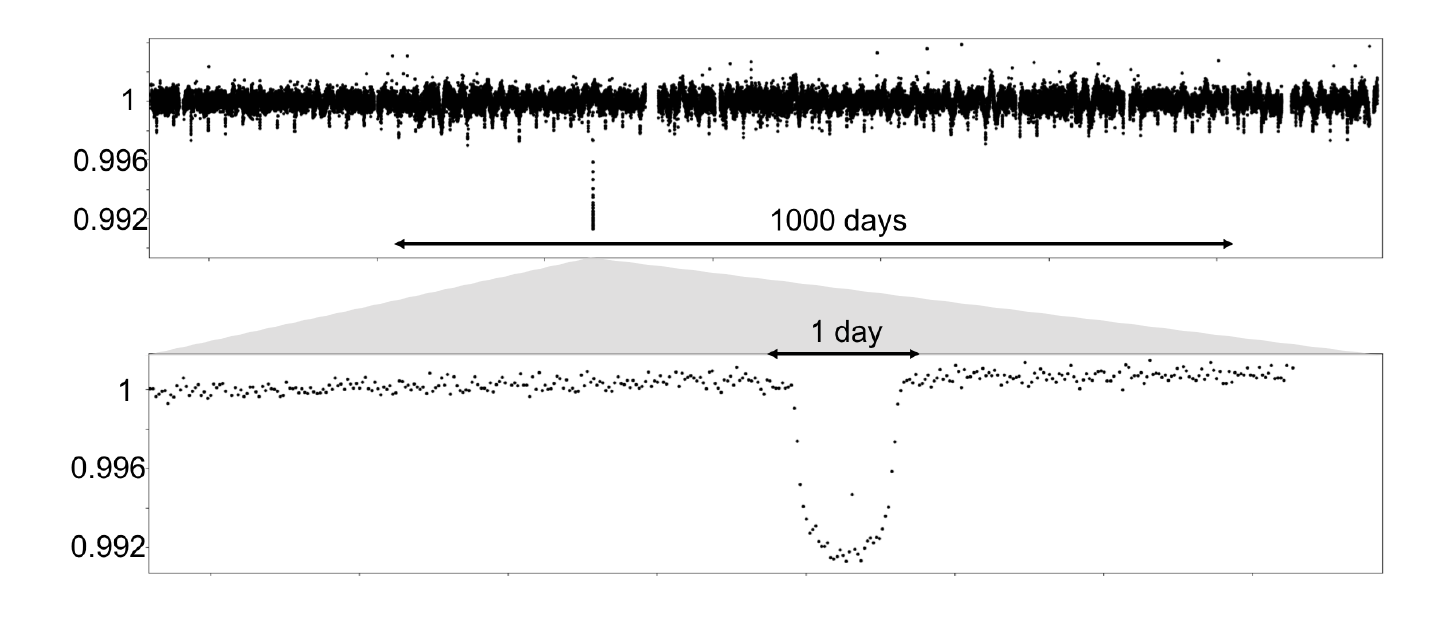 現在の最長モニター期間はKeplerの4年、同程度の周期の惑星がみつかりつつある
Kepler lifetime=4年
# of transits >= 3
double transits
single transit
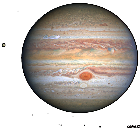 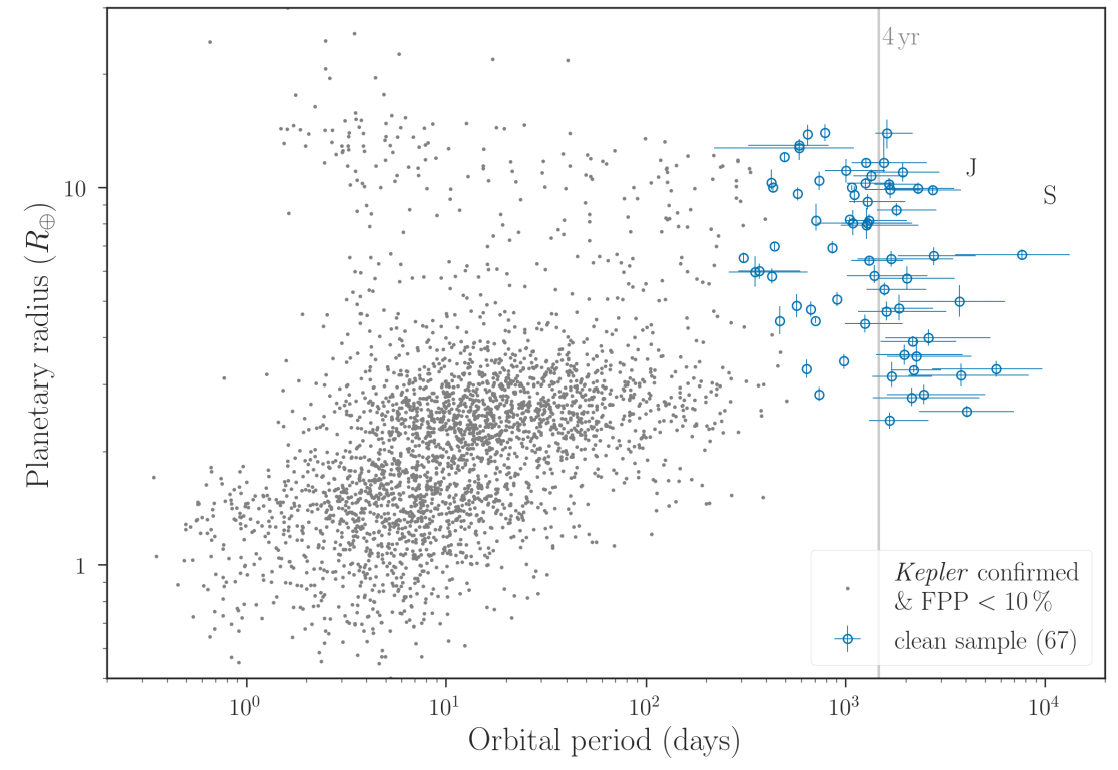 67 candidates
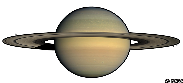 (Kawahara and Masuda AJ 2019)
1
系外惑星のまわりの月？
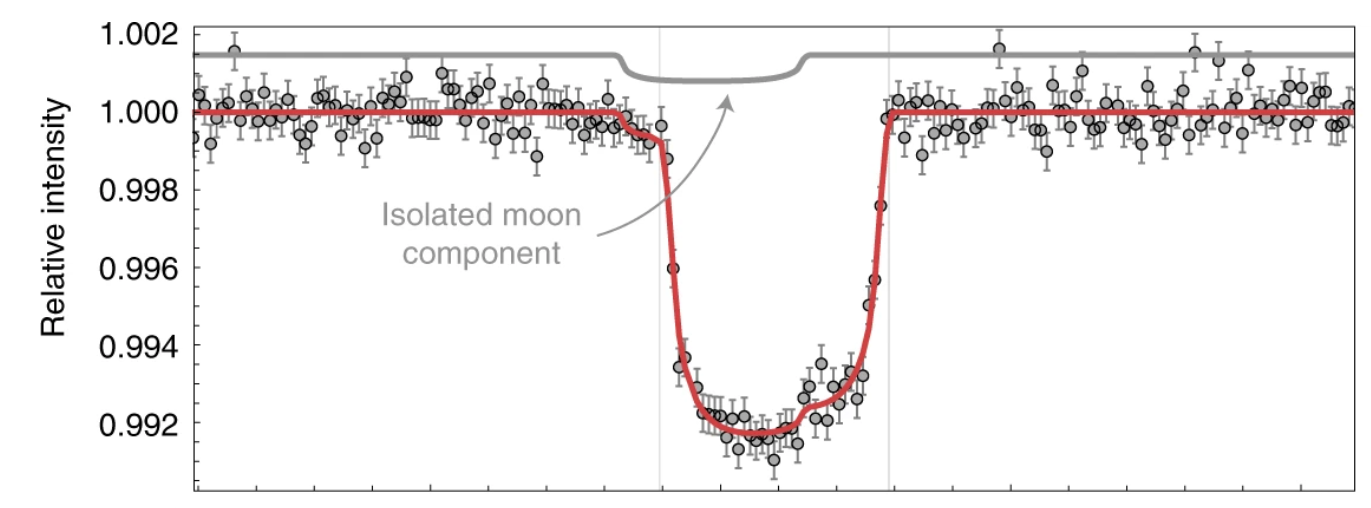 Planet Radius (Jovian)
謎の領域
Kipping+2022
E
0.1
V
公転周期(日)
1
10
100
1000
water vapor←
→ice
Snow line
Alam+2022
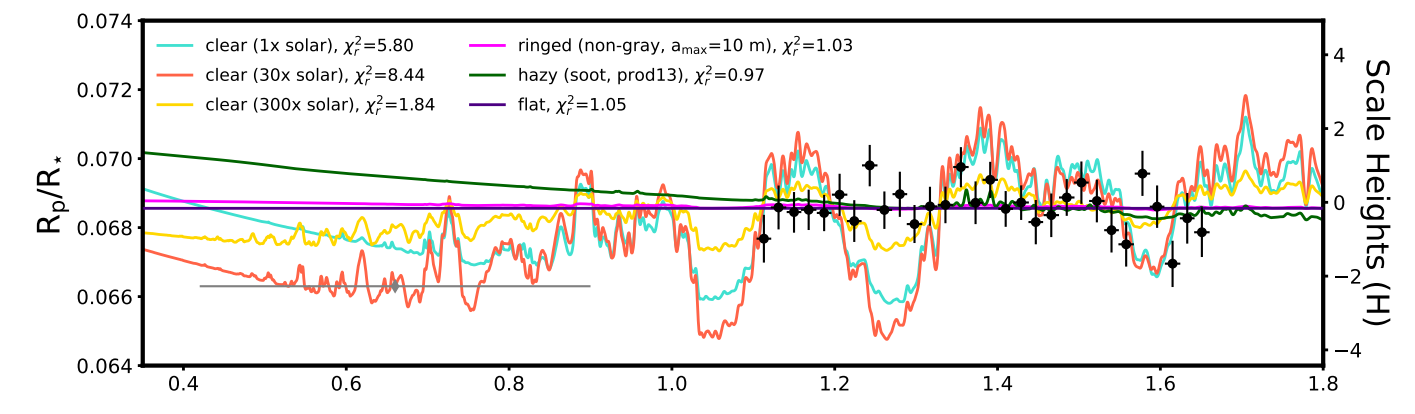 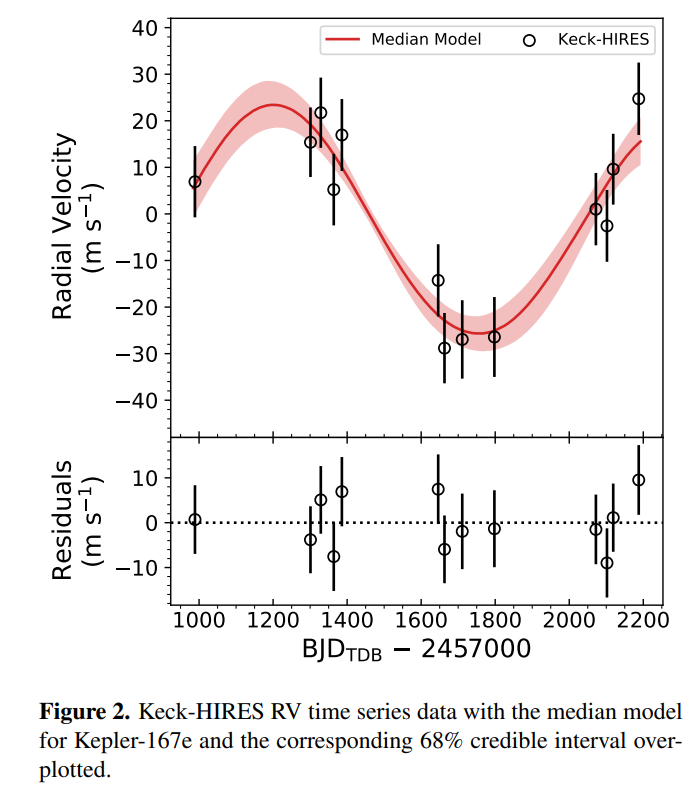 micron
数個は調べられ面白い発見。どれも暗いのでもっと広視野小望遠鏡で地球に近い系を発見する必要
Chachan+2021
2000d
1000d
LOTUS:  Long-period Transiting Exoplanet Survey micro Satellite
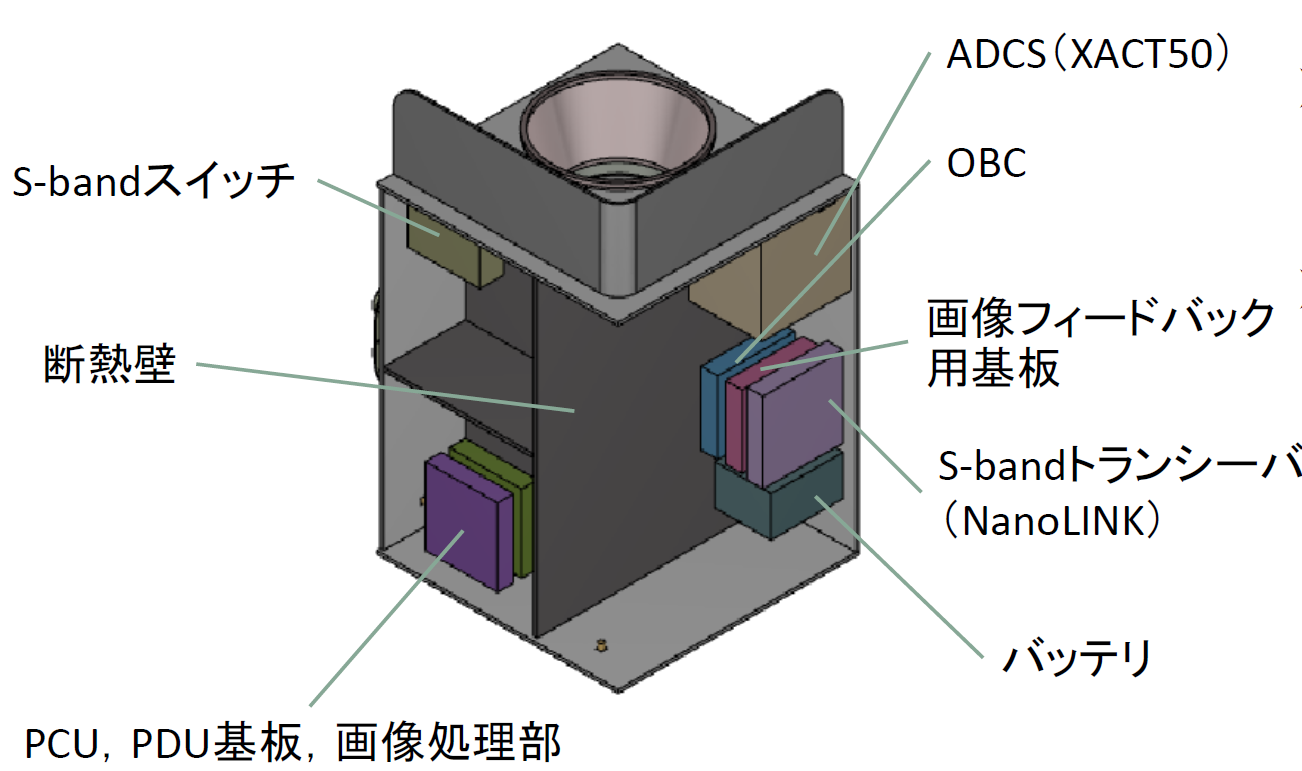 North ecliptic pole
1.  Microsatellite (~20kg, 30x30x40cm)
2.  Sun synchronous (dawn-dusk) orbit (h=800km)
3.  Small (7.5cm) and wide (1000deg2) telescope,               CMOS sensor
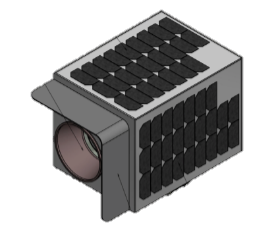 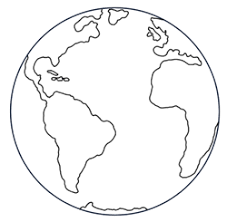 Mikuriya, Aohama, Ikari
(U. Tokyo, Nakasuka-lab)
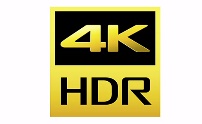 South ecliptic pole
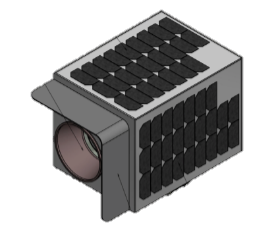 ~100 Jupiter sized cold planets and Neptune sized planets are expected within 5 years, around bright nearby stars, 
i.e., Best Targets for further exploration by ELTs and flagship facilities
超小型衛星で、sustainableな探査をおこない、地球に近い長周期惑星を発見したい
Mild precision　(<1%)
Extreme precision (<0.01%)
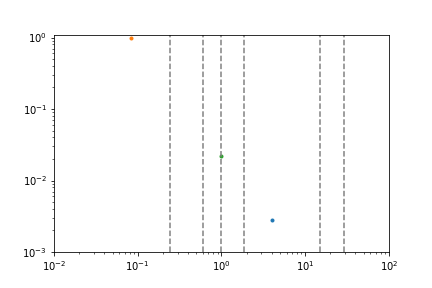 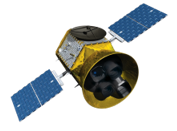 Mercury
Jupiter
Saturn
Venus
Earth
Mars
100%
TESS 
(survey)
超小型衛星
PLATO
(planned)
10%
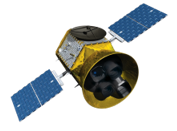 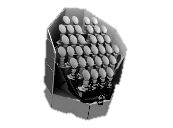 sky coverage
TESS 
(continuous)
2
3
4
10
10x4
1
LOTUS-1
1000 deg x 2 fields
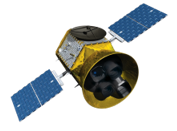 1%
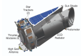 Kepler
10
1
0.1
observation period (year)
時間方向とsky coverageを両方の拡張性は超小型衛星群に高い優位性
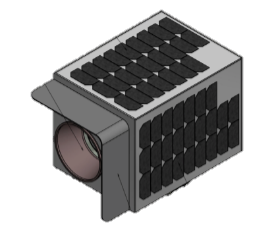 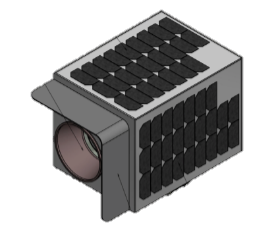 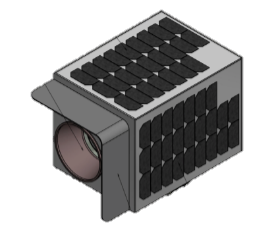 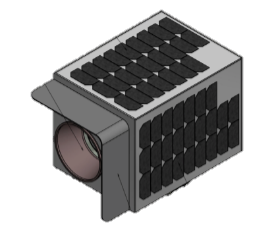 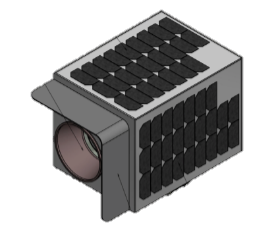 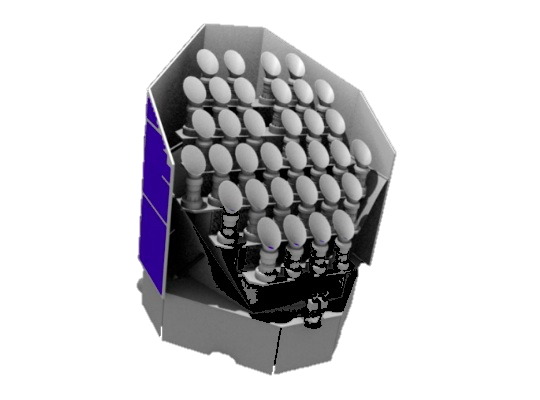 LOTUS
$5M x 15
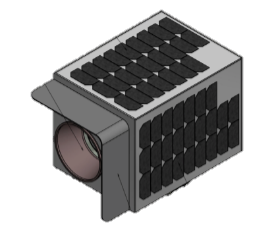 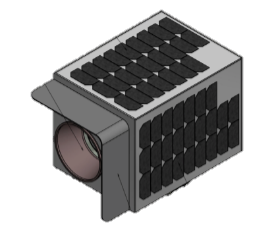 PLATO $???M
2026-
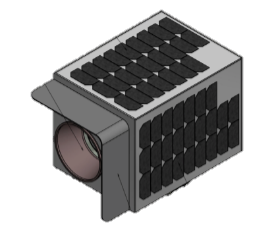 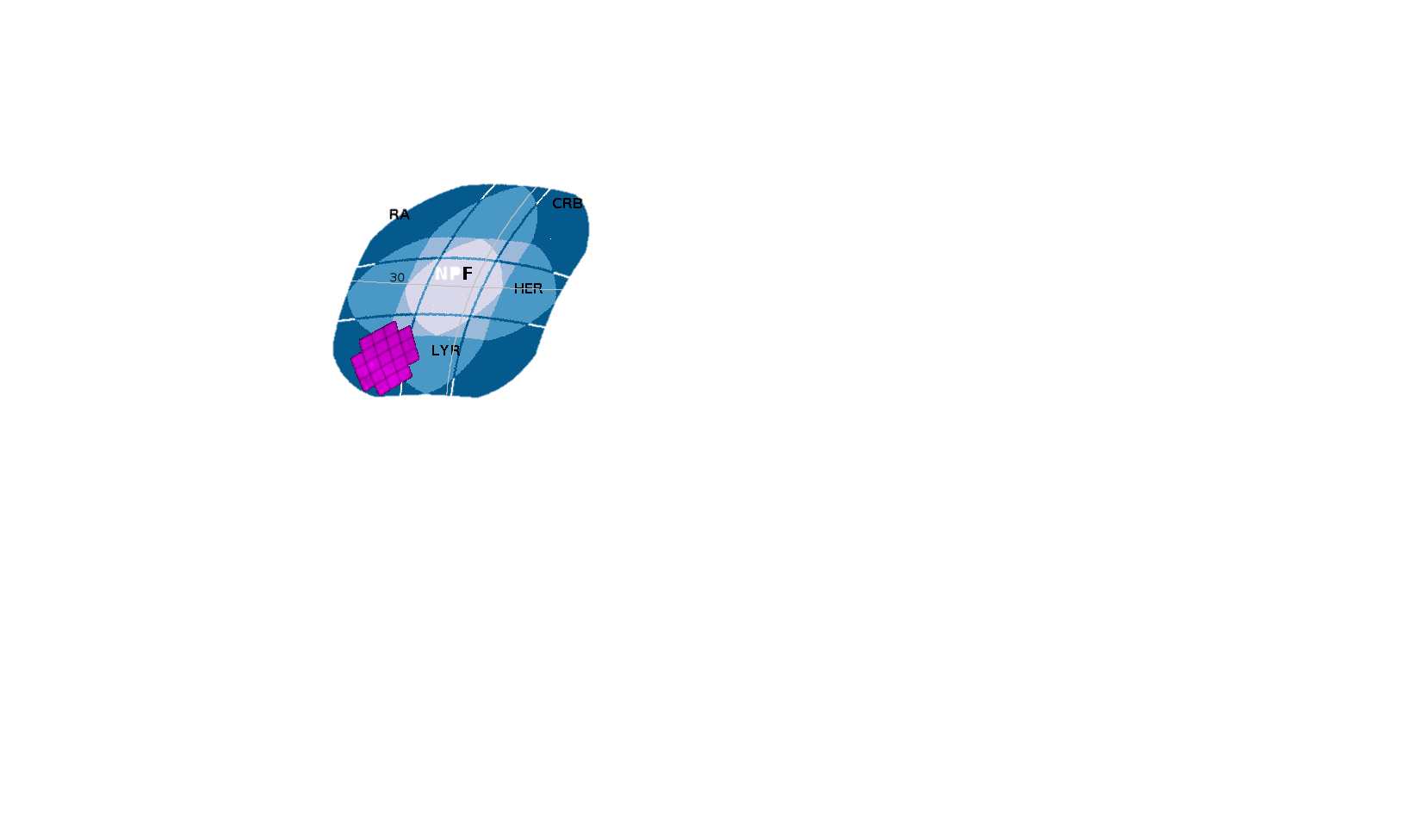 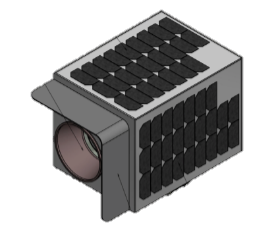 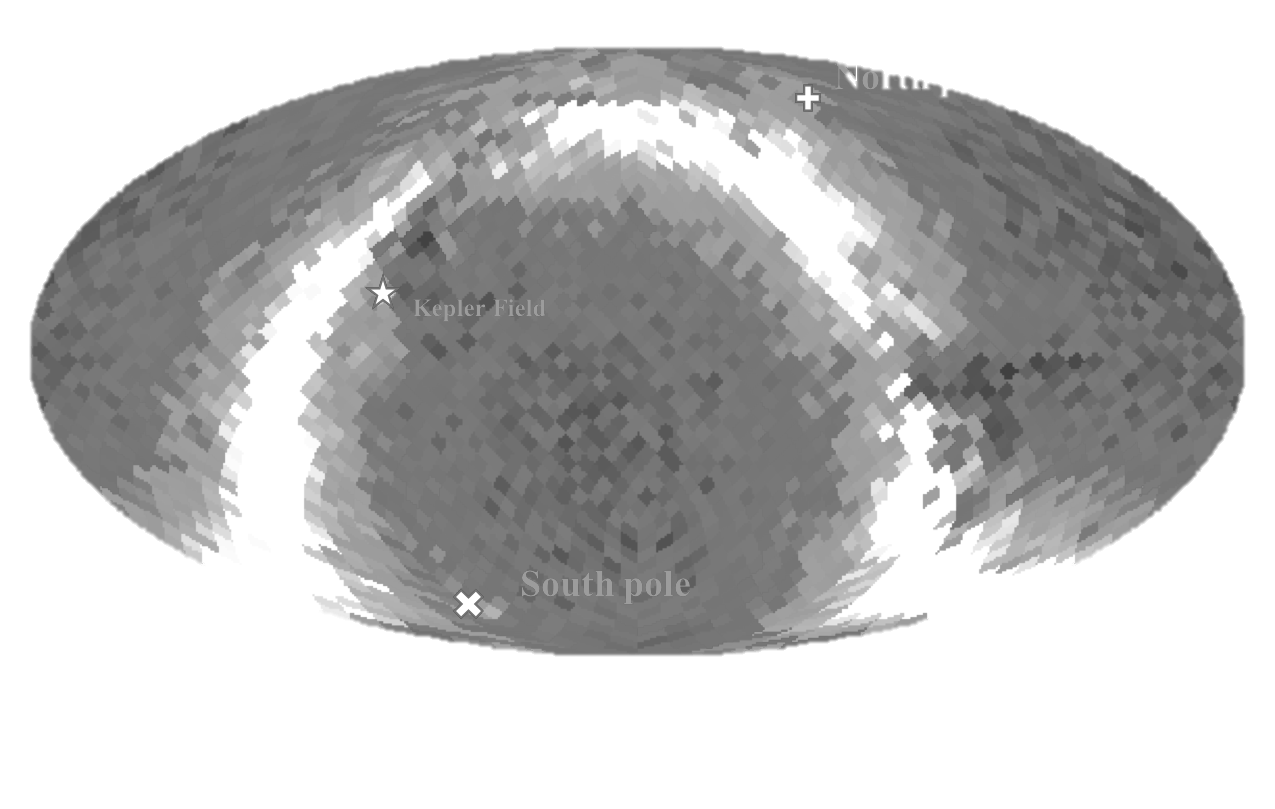 Kepler $640M
2009-2013
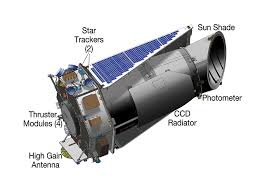 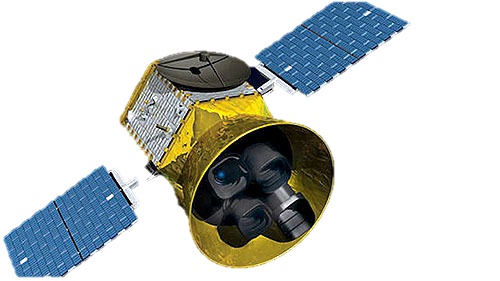 TESS $287M
2018-
超小型衛星でなら常時・全天モニタリングという究極の探査をめざすことができる！
Wide Field Camera
Common design for  LOTUS - N
Optical System
Wide-angle (33 x 33 deg2)
Broad color (0.5-1.0 um)
“High quality” PSF
 weight 5 kg
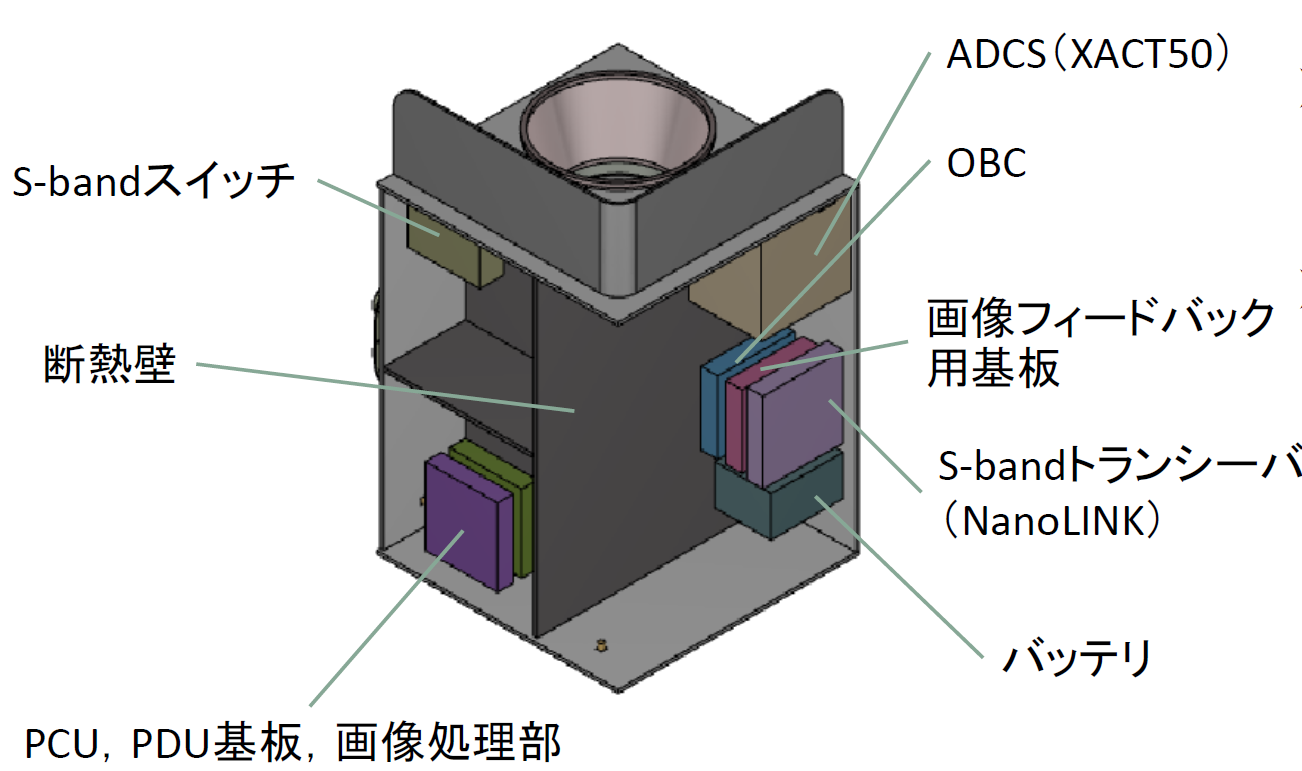 ADCS
S-band switch
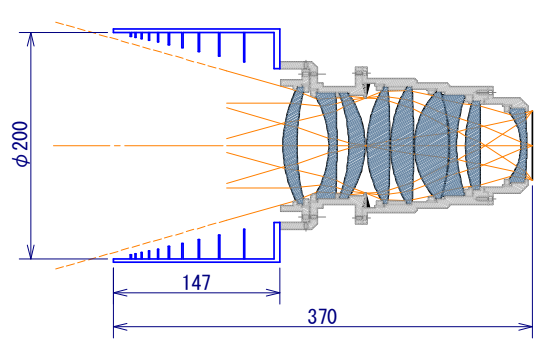 Image feedback

S-band transceiver
Adiabatic wall
Total = 20 kg
30 x 30 x 40 cm
σ = 11 arcsec
Battery
～４００ｍｍ
PCU, PDU
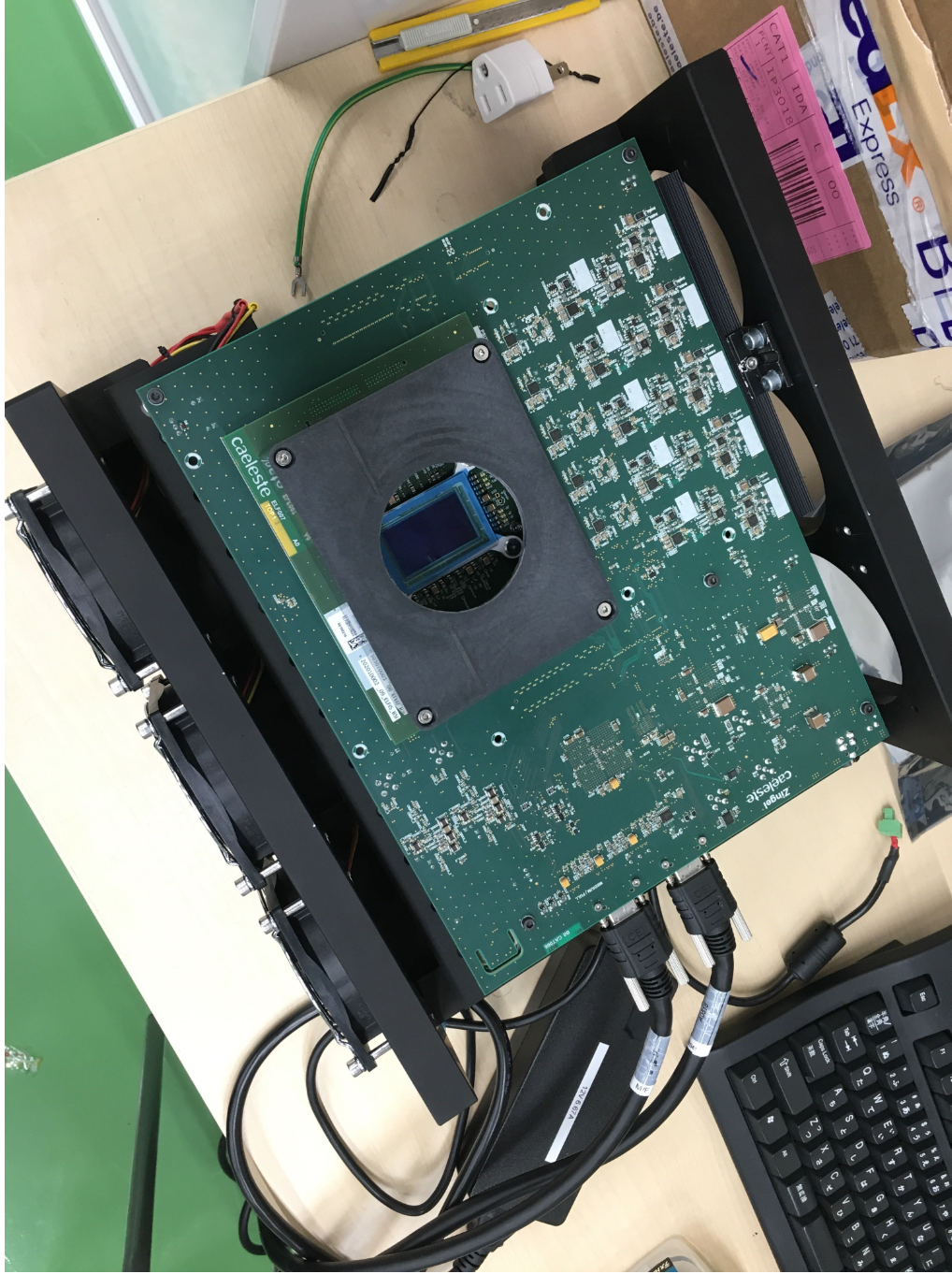 CMOS sensor
ELFIS2/caeleste 4K x 4K 15 um
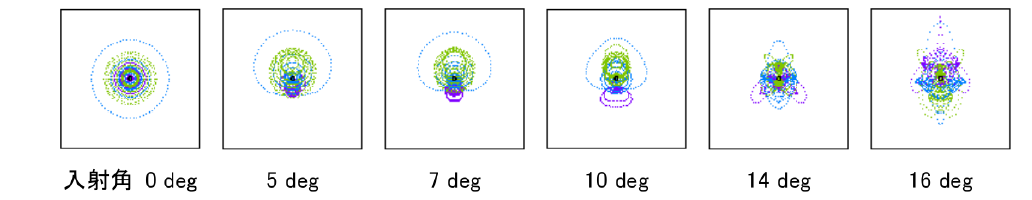 Angle from optical axis
公募型小型衛星JASMINEとの関係性
JASMINE

Astrometry of Galactic Center
Earth-sized Exoplanets in Habitable Zone around M-type stars

D=30-40cm
Near Infrared Detector
SSO/Dawn Dusk
LOTUS

Cool Jupiter-sized Exoplanet

D=7.5cm
Visible/CMOS
Wide Field
SSO/Dawn dusk/piggy back
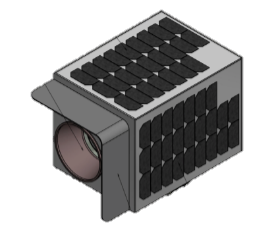 - シミュレートデータを用いた検証とパイプライン
- 観測シミュレータ
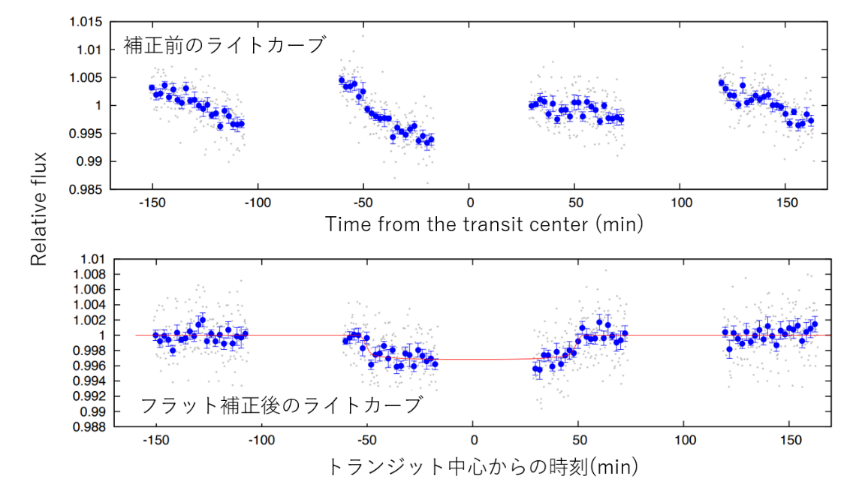 相対フラックス
トランジット中心からの時刻　（分）
JAXA/宇宙研の公募型小型・戦略的中型とよいシナジーをもつことで、投入リソースを削減し、科学目的の超小型衛星を実現することをめざす
まとめ
系外惑星研究は、太陽系惑星の領域にもうすこしで手が届く
LOTUS：持続可能な超小型衛星群で木星の姉妹惑星を探査　→　超小型衛星でしかできない全天常時探査
日本の系外惑星探査戦略とうまく合わせて、JAXA・宇宙研の公募型小型衛星との共通技術開発や国際協力により効率的に開発をしていきたい